Youth and online risks
Hana Macháčková
1
Risks online
The question of online risks salient from many perspectives:
Research
Policy
Law
Daily praxis
prevention and intervention efforts
Public concern
2
Online risks
Important – differentiation of risk and harm

Risk – probability to encounter something negative

Harm – actual (long- and short- term) harm from the experience

What does it say about the nature of the incident?
Important – taking into account individual and social factors
And other factors (EST)
3
Online risks – individual factors
Risk – who is prone to encounter more risks?
Inevitably connected with higher internet use
Personal traits – e.g., sensation seeking


Who is capable to efficiently deal with the risk  - on the level of the prevention and coping?
vulnerability, resilience and coping styles
„new factor“ - digital skills
4
Online risks – social factors
Social environment affects the individual factors + the predictors of risks + the outcomes of the incident (harm)

Example – quality of family relationships

School/community
Social environment and its affordances
5
Online risks – other factors
Cultural/country level
Policies + legal system
Intervention programs + education
6
Selected risk: Aggression online
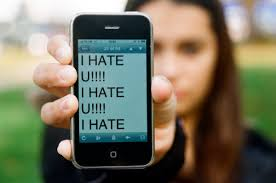 Seemingly ubiquitous

Everyday experience?
Discussions: increased hostility, prejudices,
 intolerance, aggressivity…
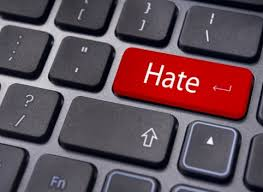 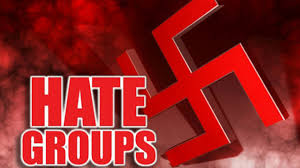 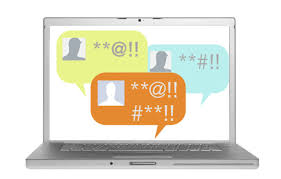 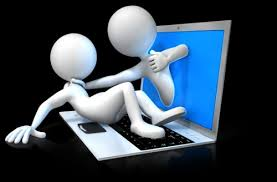 7
Aggression
Broad and complex term

Aggression is….“any form of behavior directed toward the goal of harming or injuring another living being who is motivated to avoid such treatment“ (Baron & Richardson, 2004, p.7)	

It can take many forms: 
Direct/nondirect
Verbal/physical/sexual….
Interpersonal/intergoup
Etc.

Online / offline
8
Aggression online
Various types
Mirroring offline ones
Cyberbullying, online harassment, cyberhate, cybercrime, cyberterrorism…
We will focus on cyberbullying among youth
9
Aggression online
Various types
Mirroring offline ones?
Cyberbullying, online harassment, cyberhate, cybercrime, cyberterrorism… 

Interconnection with offline life
Extension, augmentation, blending…
10
Overlap of online and offline aggression
Most studies report substantial overlap , 60-90% 
Gradinger, Strohmeier, & Spiel, 2009; Hinduja & Patchin, 2012 ; Jose, Kljakovic, Scheib, & Notter, 2012; Juvonen & Gross, 2008; Salmivalli & Pöyhönen, 2012; Smith et al., 2008; Waasdorp & Bradshaw, 2015

EU Kids Online IV: 79% victims of cybeaggression also victims of offline aggression
Overlap of online and offline aggression
Explanation?

One incident in more environemnts
Vulnerability and susceptibility to aggression
Suggestion: „…view of cyberbullying as a form of bullying, in line with other forms such as verbal, physical, and indirect/relational bullying.“ (Olweus & Limber, 2018)
12
Aggression online
Various types
Mirroring offline ones?
Cyberbullying, online harassment, cyberhate, cybercrime, cyberterrorism… 

Interconnection with offline life
Extension, augmentation, blending…

Cyberspace: Important aspect of everyday life
„virtual“ but „real“

Cyberspace: specific social environment
13
Differences from offline environment(s)
Computer-mediated communication (CMC)
Text, visuality, hypertexts
A/synchronic communication
Absence of many cues
Currently, more rich (emoji, audio-visual cues etc.)
„say it with gif“, memes
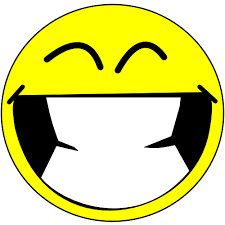 LOL
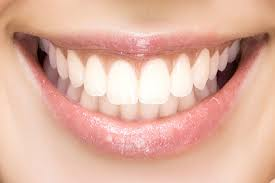 14
Differences from offline environment(s)
Control of self-expressions
Asynchronous communication
Visuals (graphs), hyperlinks
No others clues (gestures, posture, voice, speach)
The lack of cues as a source of misunderstandings
BUT, they may pose a barrier in communication offline

Distance, anonymity, invisibility….

Storing, sharing, spreading	
Materials and information

24/7 accessibility 
countries with high internet penetration
Digital divide
15
Online disinhibition effect (Suler, 2004)
Anonymity, invisibility, asynchronicity, solipstic introjection, dissociative imagination, minimization of status and authority

Toxic and benign 
hostillity x self-disclosure and support

Developed before web2.0

Anonymity???
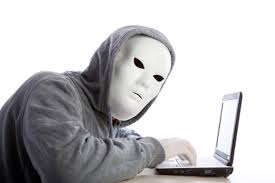 16
Online disinhibition effect (Suler, 2004)
Anonymity, invisibility, asynchronicity, solipstic introjection, dissociative imagination, minimization of status and authority

Toxic and benign 
hostillity x self-disclosure and support

Developed before web2.0

Anonymity???
Still applicable
Social vs. 
technical
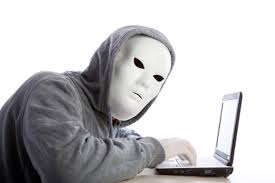 17
Cyberbullying and online aggression (harassment)
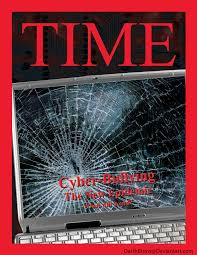 Cyberbullying: do you know the term?

Highly medialized
Contrast with empirical evidence
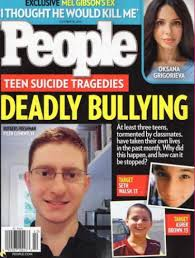 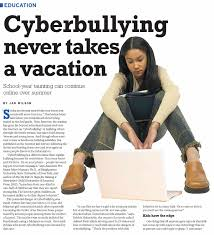 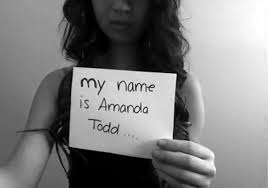 18
Cyberbullying and online aggression (harassment)
Cyberbullying: do you know the term?

Highly medialized
Contrast with empirical evidence
Kowalski et al. (2014): 10% - 40%
Also 3% - 70%
19
Cyberbullying and online aggression (harassment)
Definition of school bullying (Olweus, 1991) – criteria of
1) Intentional, causing harm
2) Repetitive
3) Power imbalance

Also many forms:
Overt/covert
Relational/Social/Physical
Physical/verbal attacks, degradation/humiliation, blackmailing, destroying things, social exclusion, ignoring…
20
Cyberbullying and online aggression (harassment)
Cyberbullying: intentional and aggressive act carried out through electronic media, which may be repetitive in nature (Nocentini et al., 2010; Tokunaga, 2010)

What are the forms here?
Verbal attacks, insults, threats, gossips…
Spreading of personal and sensitive information
Without consent
Identity theft
Social exclusion, ostracism
Publishing of harmful audiovisual material (changed)
Happy slapping
...
21
Cyberbullying and online aggression (harassment)
We are talking about cyberbullying if the aggressive attacks :
are conducted via internet or mobile phones
are intentionally harmful (conducted by individual or group)
and are harmful for victim
are repeated (however….)
there is power imbalance – the victims can‘t easily defend themselves
22
Cyberbullying and online aggression (harassment)
We are talking about cyberbullying if the aggressive attacks :
are conducted via internet or mobile phones
are intentionally harmful (conducted by individual or group)
and are harmful for victim
are repeated (however….)
there is power imbalance – the victims can‘t easily defend themselves
Harm is not always present!
Difficulties of harm assessment
23
Cyberbullying and online aggression (harassment)
We are talking about cyberbullying if the aggressive attacks :
are conducted via internet or mobile phones
are intentionally harmful (conducted by individual or group)
and are harmful for victim
are repeated (however….)
there is power imbalance – the victims can‘t easily defend themselves
Repetition: problematic online
„once published, always online“
Important in messaging (email, phones…)
24
Cyberbullying and online aggression (harassment)
We are talking about cyberbullying if the aggressive attacks :
are conducted via internet or mobile phones
are intentionally harmful (conducted by individual or group)
and are harmful for victim
are repeated (however….)
there is power imbalance – the victims can‘t easily defend themselves
Digital skills? 
Always online 
Aggressors‘ anonymity (not so common)
25
Cyberbullying and online aggression (harassment)
We are talking about cyberbullying if the aggressive attacks :
are conducted via internet or mobile phones
are intentionally harmful (conducted by individual or group)
and are harmful for victim
are repeated (however….)
there is power imbalance – the victims can‘t easily defend themselves
If these criteria are not fullfilled: 
online aggression/harassment
26
Cyberbullying and online aggression (harassment)
„New bottle, old wine“?

What is „new“?

No time/space limits – no escape
Distance – the victim does not have to be present (adding comments, likes, spreading of information….)
Wide audience - potential
Spreading and sharing – easy and fast, unlimited
	No control over the content
Can be „hidden“ – out of control of adults
27
Cyberbullying and online aggression (harassment)
Cyberbullying: detrimental effect on victims
Similar to offline bullying
Including:
Problem behaviors
Emotional problems (depression, anxiety, suicidal thougths)
Social problems 
Lower self-esteem
Helplessness
Academic problems
Etc.
28
Cyberbullying and online aggression (harassment)
The impact depends on the severity of the attacks
 	- important to distinguish cyberbullying and harassment!

CB could be more harmful then offline 
Especially cases of public forms, and especially including audiovisual materials (Sticca & Perren, 2013)

Depends on the interconnection with offline bullying
	- usually connected  („double whammies“)
	
Also depends on coping with cyberbullying
29
Cyberbullying and online aggression (harassment)
The impact depends on the severity of the attacks
 	- important to distinguish cyberbullying and harassment!

Could be more harmful then offline 
Especially cases of public forms, and especially including audiovisual materials (Sticca & Perren, 2013)
Differences in prevalences and impact
Cyberbullying: less common, but more severe
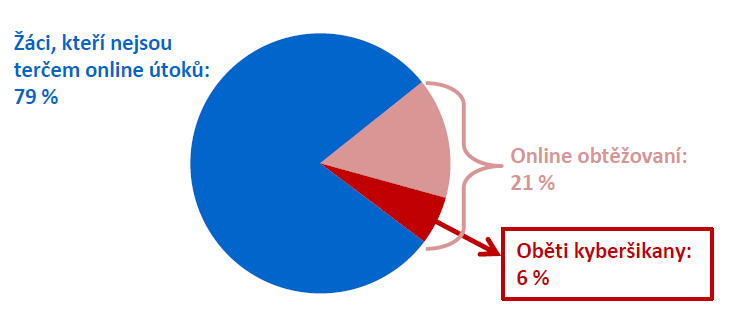 Czech project: 79% no victimization
21% aggression
6% CB victims
http://irtis.fss.muni.cz/wp-content/uploads/2013/06/COST_CZ_report_II_CJ.pdf
30
Cyberbullying and online aggression (harassment)
The impact depends on the severity of the attacks
 	- important to distinguish cyberbullying and harassment!

Could be more harmful then offline 
Especially cases of public forms, and especially including audiovisual materials (Sticca & Perren, 2013)

Depends on the interconnection with offline bullying
	- usually connected  („double whammies“)
	
Also depends on coping with cyberbullying
31
Cyberbullying and online aggression (harassment)
Coping with cyberbullying
Many different strategies
	Emotion/problem focused
	Mal/adaptive?

Similar to offline responses
	new – „technological coping“

Question of effectiveneess in coping with online attacks
32
Cyberbullying and online aggression (harassment)
Outcome also depends on the context

Including responses of others – the audience

Bystanders in cyberbullying
	much more common than victimization
	EU Kids Online – 47%
33
Cyberbullying and online aggression (harassment)
What can they do? (online and offline)
Support the victim: emotionaly, advice provision, confrontation of aggressor…
Reinforce the bully: joining in, reposts, sharing, likes, comments…
Passivity: most common
Helpful: 
decreases impact, can stop the attacks, help to cope
34
Cyberbullying and online aggression (harassment)
What can they do? (online and offline)
Support the victim: emotionaly, advice provision, confrontation of aggressor…
Reinforce the bully: joining in, reposts, sharing, likes, comments…
Passivity: most common
Increases the impact, especially when wide audience, causes of repetiveness…
35
Cyberbullying and online aggression (harassment)
What can they do? (online and offline)
Support the victim: emotionaly, advice provision, confrontation of aggressor…
Reinforce the bully: joining in, reposts, sharing, likes, comments…
Passivity: most common
Harmless? No
Increases impact, may be interpreted as silent approval by both victim and aggressor 
Metadata: visits, views…
36
EU Kids Online
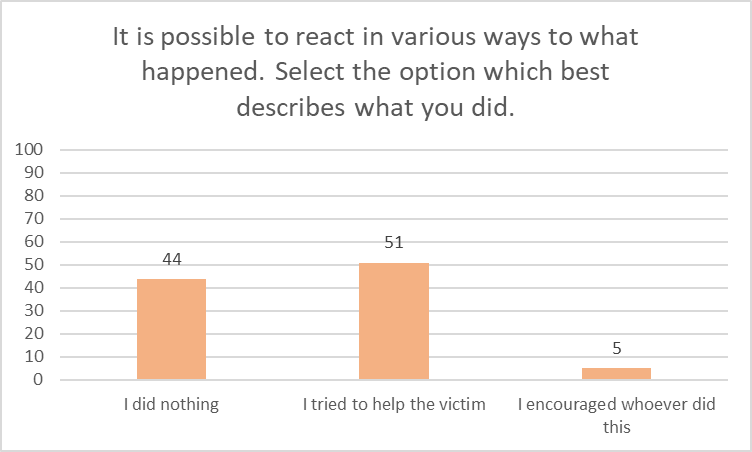 37
Cyberbullying and online aggression (harassment)
Who helps victim?
	Empathy, prosocial behavior, norms, relationship with the victim…
Who reinforces bully?
	Low empathy (affective), aggressive beliefs, relationship with aggressor…
Who stays passive???
	Despite common antibullying norms
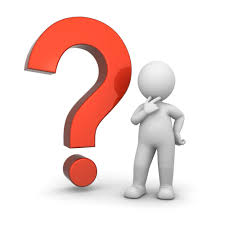 38
Cyberbullying and online aggression (harassment)
What is „new“? – Context

Specific communication and environment

Distance
Lack of cues
Wide audience
39
Cyberbullying and online aggression (harassment)
Latané & Darley (1970)
40
Cyberbullying and online aggression (harassment)
Attention and distractions
41
Cyberbullying and online aggression (harassment)
Complicated assessment, „just a joke“, not serious
42
Cyberbullying and online aggression (harassment)
Wide audience, who (where) is victim, ongoing event?
43
Cyberbullying and online aggression (harassment)
Assessment, self-efficacy, own victimization, aggravation of problem?
44